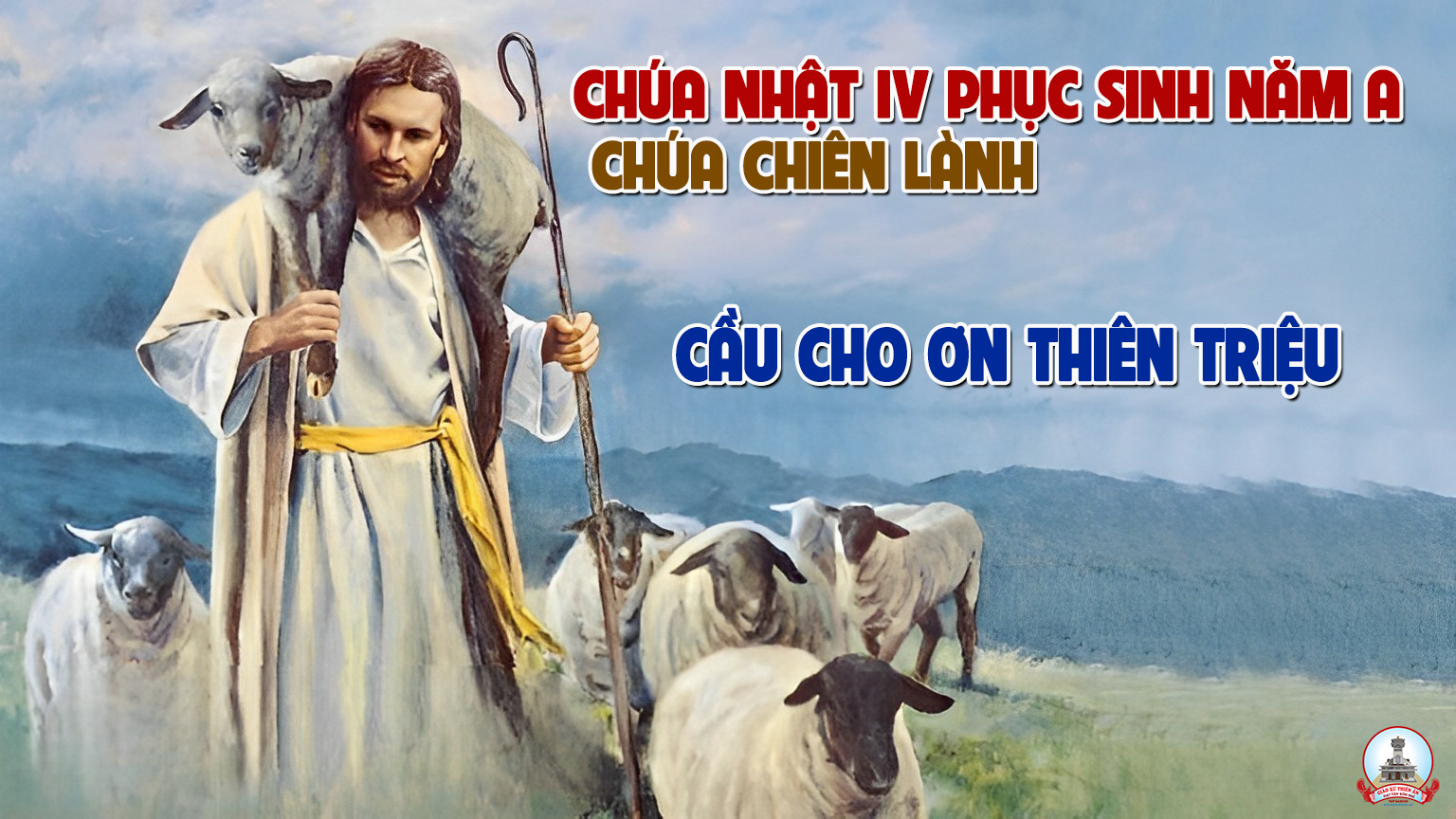 Tập Hát Cộng Đoàn
Đk: Có Chúa chăn dắt tôi, nên tôi không còn thiếu gì.
Alleluia…Alleluia
Chúa nói: Tôi là mục tử tốt lành. Tôi biết các chiên Tôi và các chiên Tôi biết Tôi.
Alleluia…Alleluia
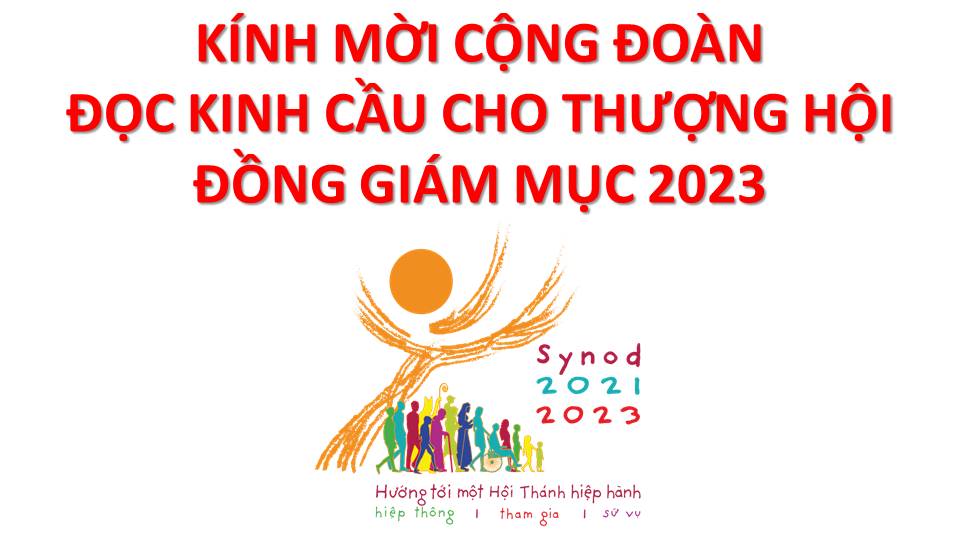 Lạy Chúa Thánh Thần là Ánh sáng Chân lý vẹn toàn, Chúa ban những ân huệ thích hợp cho từng thời đại, và dùng nhiều cách thế kỳ diệu để hướng dẫn Hội Thánh,
này chúng con đang chung lời cầu nguyện cho cácGiám mục, và những người tham dự Thượng Hội đồng Giám mục thế giới.
Xin Chúa làm nên cuộc Hiện Xuống mới trong đời sống HộiThánh, xin tuôn tràn trên các Mục tử  ơn khôn ngoan và thông hiểu,  gìn giữ các ngài luôn hiệp thông với nhau trong Chúa,
để các ngài cùng nhau tìm hiểu những điều đẹp ýChúa, và hướng dẫn đoàn Dân Chúa thực thi những điều Chúa truyền dạy.
Các giáo phận Việt Nam chúng con,luôn muốn cùng chung nhịp bước với Hội Thánh hoàn vũ, xin cho chúng con biết đồng cảm với nỗi thao thức của các Mục tử trên toàn thế giới, ngày càng ý thức hơn về tình hiệp thông,
thái độ tham gia và lòng nhiệt thành trong sứ vụ của HộiThánh, Nhờ lời chuyển cầu của Đức Trinh Nữ Maria, Nữ Vương các Tông đồ và là Mẹ của Hội Thánh,
Chúng con dâng lời khẩn cầu lên Chúa, là đấng hoạt động mọi nơi mọi thời, trong sự hiệp thông với Chúa Cha và Chúa Con, luôn mãi mãi đến muôn đời. Amen.
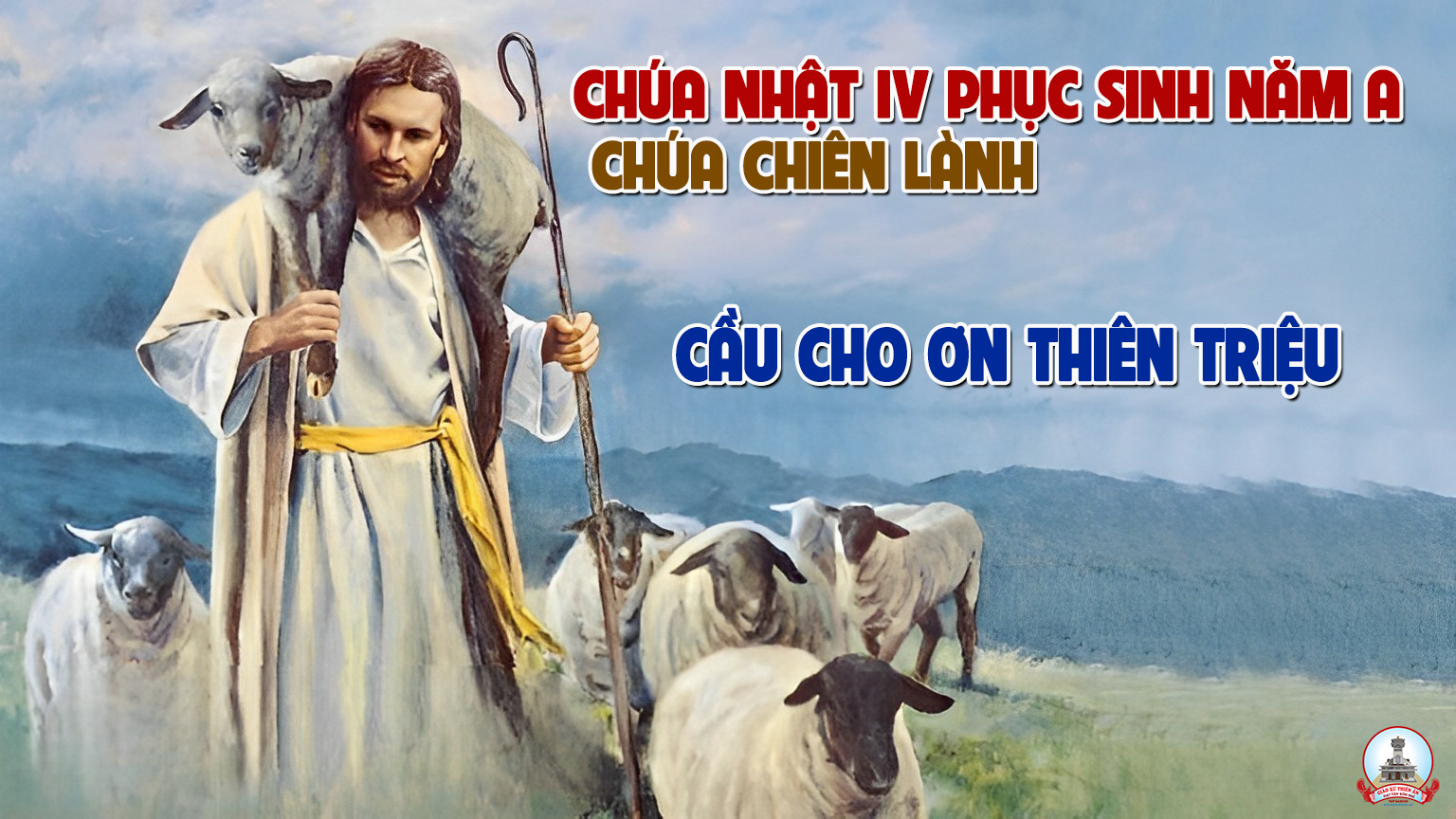 Ca nhập lễ 
Chúa Là Mục Tử
Nguyễn Duy Vi
Tk1: Chúa là Mục Tử, Người dẫn lối chỉ đường cho con đi. Đi trong tay Chúa nào con thiếu chi con sợ chi? Cỏ tươi rợn đồng xanh con no thỏa không bao giờ thiếu nữa. Suối nước trường sinh nghỉ uống no đầy.
Đk:  Chúa Chiên nhân từ, Người dẫn con tới đồng nội. Này suối nước mát bóng, con tới uống thảnh thơi. Chúa ơi sướng vui trong tay Chúa, Người dẫn con đi. Đi giữa suối mát, cỏ xanh con thiếu gì.
Tk2: Chúa là Mục Tử, Người dẫn dắt con lần theo chính lối. Cho con đi tới vì Danh Chúa con không lạc vương. Tối tăm con sợ chi, vì có Chúa với con cùng tiến bước. Cánh tay Người đưa, gậy Người dẫn yên lòng.
Đk:  Chúa Chiên nhân từ, Người dẫn con tới đồng nội. Này suối nước mát bóng, con tới uống thảnh thơi. Chúa ơi sướng vui trong tay Chúa, Người dẫn con đi. Đi giữa suối mát, cỏ xanh con thiếu gì.
Tk3: Chúa là mục tử, Người dọn bữa kê bàn cho con dân. Dầu Người tràn lan và chén ái ân Người đầy chan. Chúa ban cho đời con qua năm tháng hưởng dư đầy phúc đức. Chúa ở cùng con, con cùng Chúa muôn đời.
Đk:  Chúa Chiên nhân từ, Người dẫn con tới đồng nội. Này suối nước mát bóng, con tới uống thảnh thơi. Chúa ơi sướng vui trong tay Chúa, Người dẫn con đi. Đi giữa suối mát, cỏ xanh con thiếu gì.
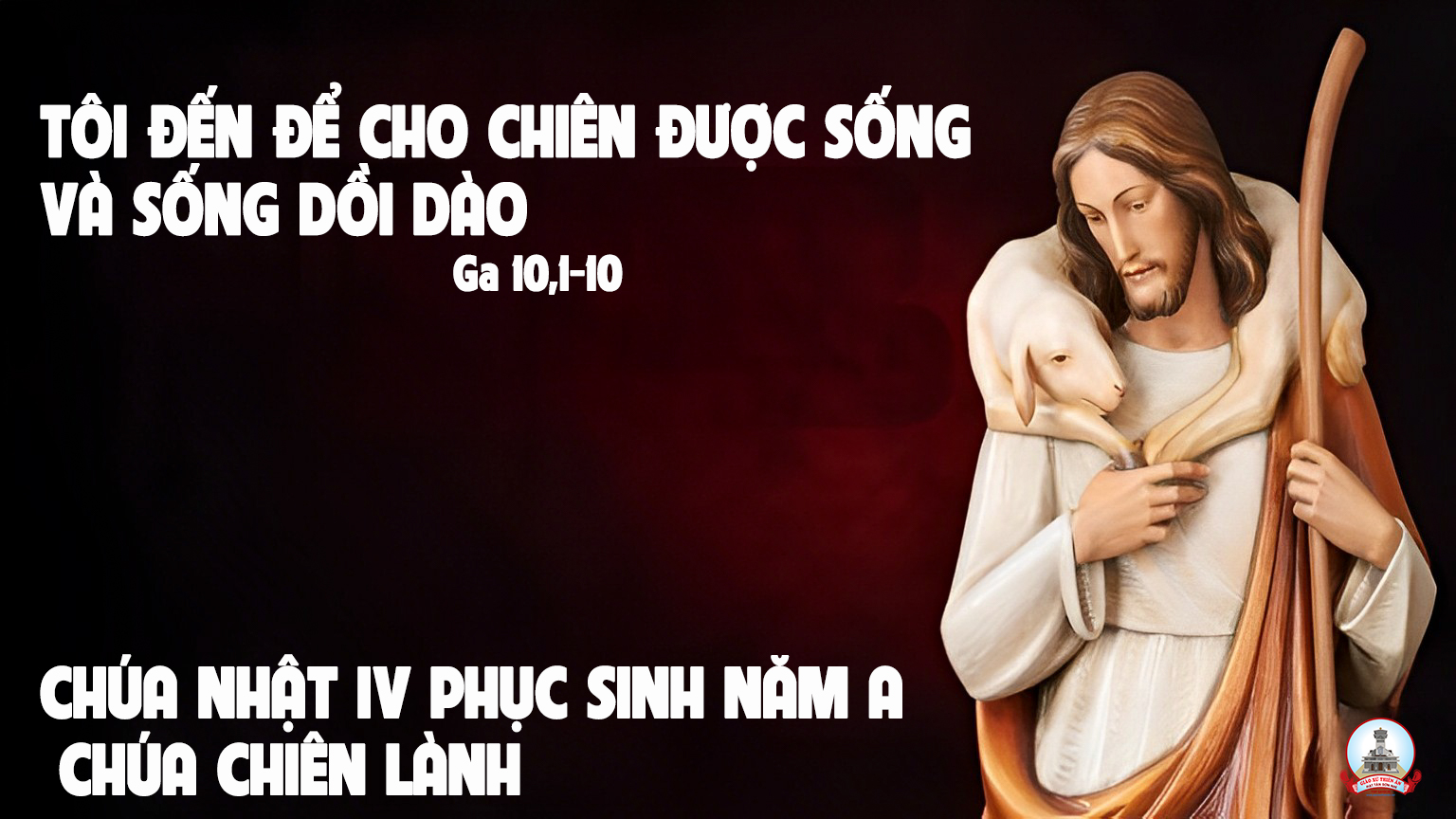 KINH VINH DANH
Chủ tế: Vinh danh Thiên Chúa trên các tầng trời.A+B: Và bình an dưới thế cho người thiện tâm.
A: Chúng con ca ngợi Chúa.
B: Chúng con chúc tụng Chúa. A: Chúng con thờ lạy Chúa. 
B: Chúng con tôn vinh Chúa.
A: Chúng con cảm tạ Chúa vì vinh quang cao cả Chúa.
B: Lạy Chúa là Thiên Chúa, là Vua trên trời, là Chúa Cha toàn năng.
A: Lạy con một Thiên Chúa,            Chúa Giêsu Kitô.
B: Lạy Chúa là Thiên Chúa, là Chiên Thiên Chúa là Con Đức Chúa Cha.
A: Chúa xóa tội trần gian, xin thương xót chúng con.
B: Chúa xóa tội trần gian, xin nhậm lời chúng con cầu khẩn.
A: Chúa ngự bên hữu Đức Chúa Cha, xin thương xót chúng con.
B: Vì lạy Chúa Giêsu Kitô, chỉ có Chúa là Đấng Thánh.
Chỉ có Chúa là Chúa, chỉ có Chúa là đấng tối cao.
A+B: Cùng Đức Chúa Thánh Thần trong vinh quang Đức Chúa Cha. 
Amen.
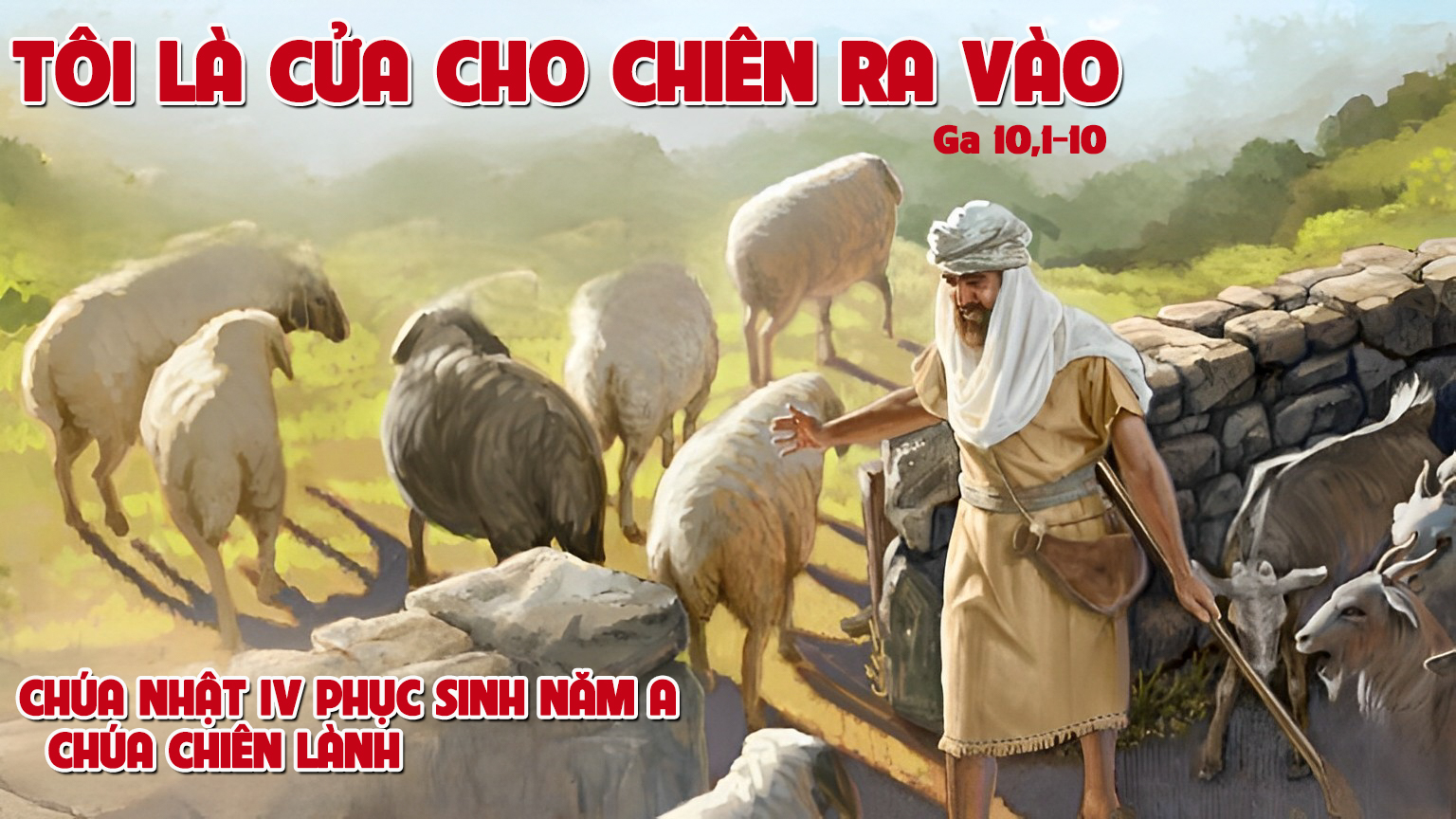 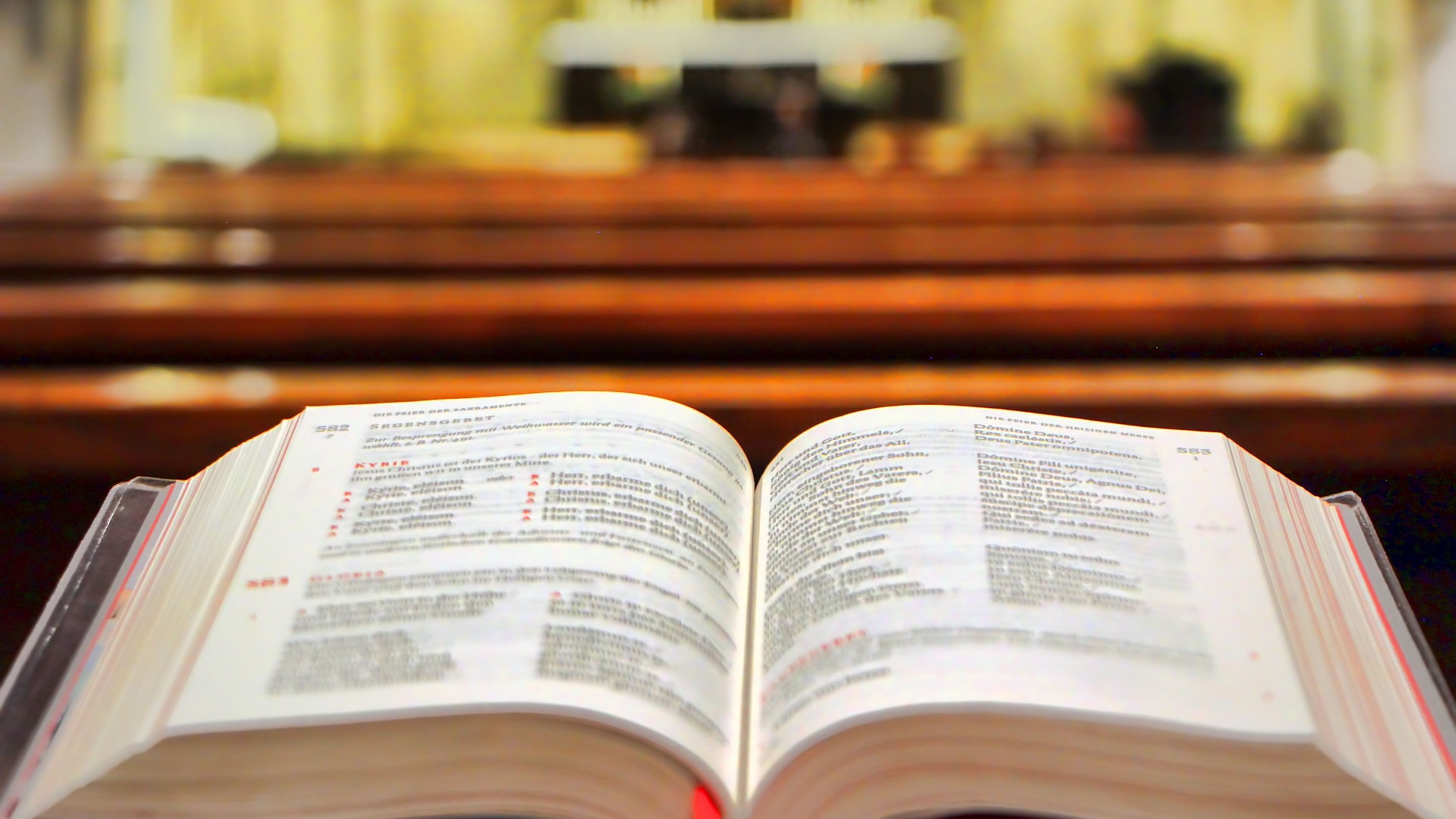 Bài đọc 1
Bài trích sách Công vụ Tông Đồ
Thiên Chúa đã đặt Đức Giê-su là Đức Chúa
Và làm Đấng Ki-tô
THÁNH VỊNH 22
Lm Kim Long
05 câu
Đk: Có Chúa chăn dắt tôi, nên tôi không còn thiếu gì.
Tk1: Có Chúa chăn dắt tôi nên tôi không còn thiếu gì. Trên đồng cỏ xanh tươi Ngài dẫn tôi vào nghỉ ngơi.
Đk: Có Chúa chăn dắt tôi, nên tôi không còn thiếu gì.
Tk2: Dẫn tới bên suối trong cho tôi đây bồi dưỡng lại. Theo đường nẻo công minh, Ngài dẫn tôi vì Uy Danh.
Đk: Có Chúa chăn dắt tôi, nên tôi không còn thiếu gì.
Tk3: Dẫu lúc qua lũng sâu, con đâu lo sợ khốn cùng. Bởi Ngài ở bên con, cầm sẵn côn trượng chở che.
Đk: Có Chúa chăn dắt tôi, nên tôi không còn thiếu gì.
Tk4: Chúa thiết con bữa ăn ngay khi quân thù đối mặt. Xức dầu tỏa hương thơm và cứ châm rượu đầy ly.
Đk: Có Chúa chăn dắt tôi, nên tôi không còn thiếu gì.
Tk5: Chúa vẫn che chở con trong ân thiêng và nghĩa tình. Con được ở vương cung qua tháng năm dài triền miên.
Đk: Có Chúa chăn dắt tôi, nên tôi không còn thiếu gì.
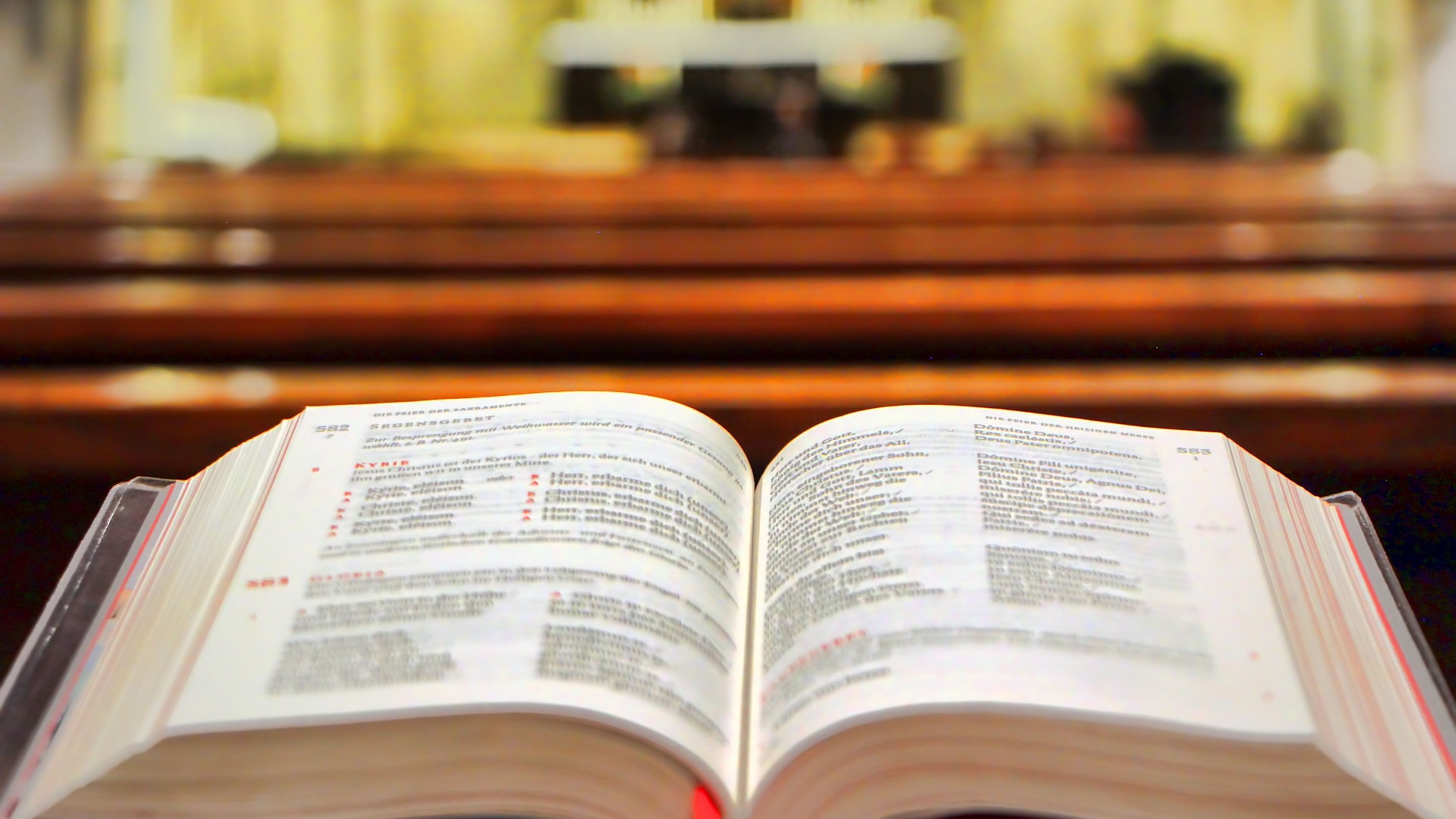 Bài đọc 2
Bài trích thư thứ nhất của thánh Phê-rô Tông Đồ
Anh em đã quay về với vị mục tử,
Đấng chăm sóc linh hồn anh em
Alleluia…Alleluia
Chúa nói: Tôi là mục tử tốt lành. Tôi biết các chiên Tôi và các chiên Tôi biết Tôi.
Alleluia…Alleluia
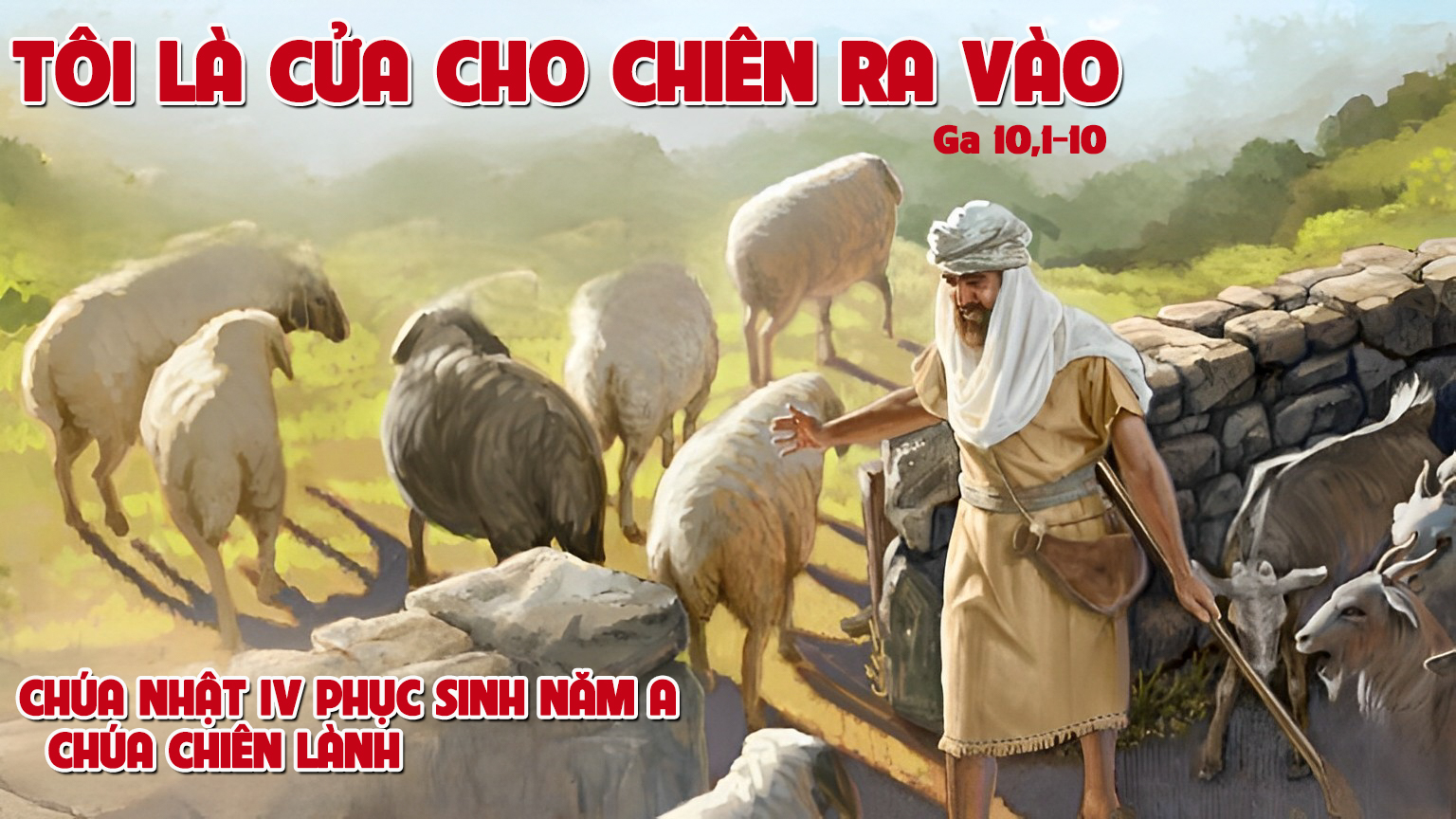 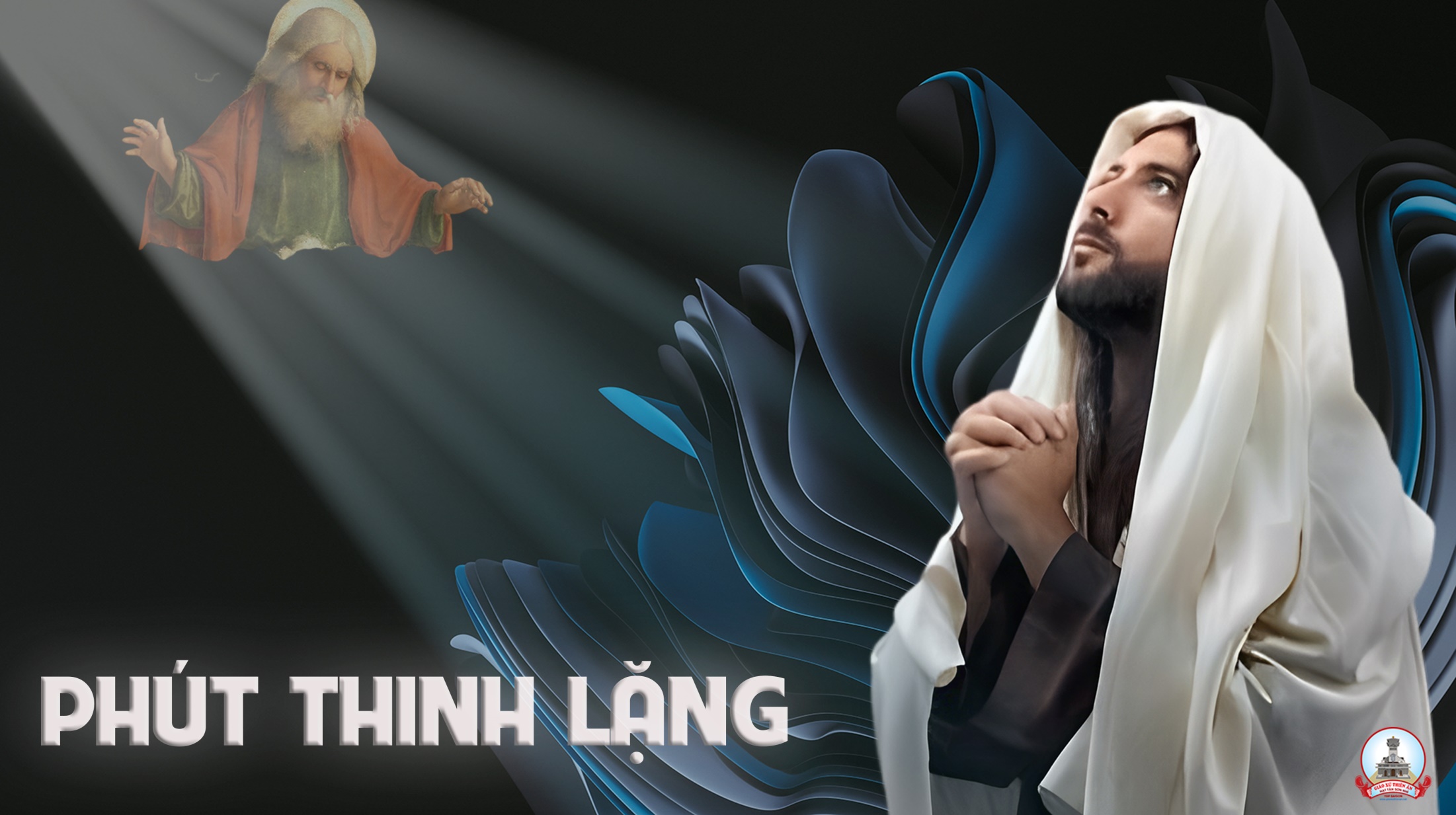 KINH TIN KÍNH
Tôi tin kính một Thiên Chúa là Cha toàn năng, Đấng tạo thành trời đất, muôn vật hữu hình và vô hình.
Tôi tin kính một Chúa Giêsu Kitô, Con Một Thiên Chúa, Sinh bởi Đức Chúa Cha từ trước muôn đời.
Người là Thiên Chúa bởi Thiên Chúa, Ánh Sáng bởi Ánh Sáng, Thiên Chúa thật bởi Thiên Chúa thật,
được sinh ra mà không phải được tạo thành, đồng bản thể với Đức Chúa Cha: nhờ Người mà muôn vật được tạo thành.
Vì loài người chúng ta và để cứu độ chúng ta, Người đã từ trời xuống thế.
Bởi phép Đức Chúa Thánh Thần, Người đã nhập thể trong lòng Trinh Nữ Maria, và đã làm người.
Người chịu đóng đinh vào thập giá vì chúng ta, thời quan Phongxiô Philatô; Người chịu khổ hình và mai táng, ngày thứ ba Người sống lại như lời Thánh Kinh.
Người lên trời, ngự bên hữu Đức Chúa Cha, và Người sẽ lại đến trong vinh quang để phán xét kẻ sống và kẻ chết, Nước Người sẽ không bao giờ cùng.
Tôi tin kính Đức Chúa Thánh Thần là Thiên Chúa và là Đấng ban sự sống, Người bởi Đức Chúa Cha và Đức Chúa Con mà ra,
Người được phụng thờ và tôn vinh cùng với Đức Chúa Cha và Đức Chúa Con: Người đã dùng các tiên tri mà phán dạy.
Tôi tin Hội Thánh duy nhất thánh thiện công giáo và tông truyền.
Tôi tuyên xưng có một Phép Rửa để tha tội. Tôi trông đợi kẻ chết sống lại và sự sống đời sau. Amen.
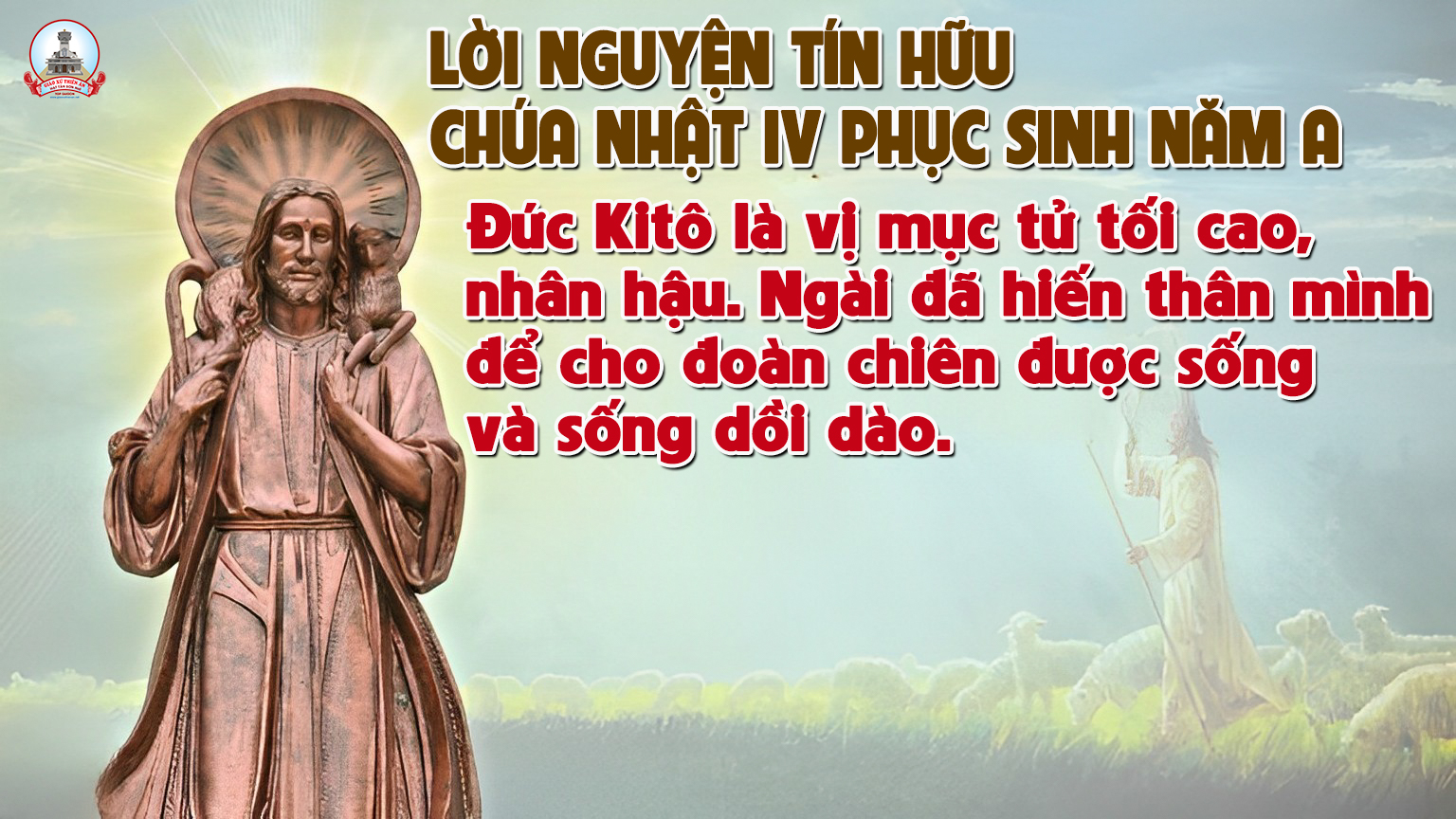 Lời Nguyện Tín Hữu
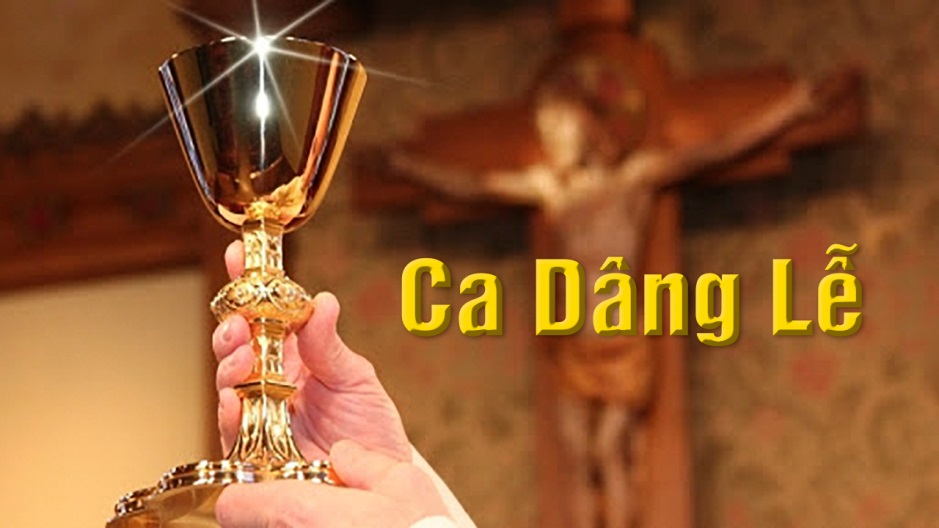 Ca Dâng Lễ 
 Kính Tiến Chúa
Lm. Kim Long
Đk: Bánh miến với ly rượu nho, kính tiến Chúa với bao tâm tình thơm tho bay tới thiên đình. Hòa lẫn với hương kinh nguyện Chúa khứng nhận cho.
Tk1: Tấm bánh này chính Chúa rộng ban, bởi cây lúa con vun trồng và Ngài khiến trổ bông. Xin dâng lên để thành nguồn sống nhân trần.
Đk: Bánh miến với ly rượu nho, kính tiến Chúa với bao tâm tình thơm tho bay tới thiên đình. Hòa lẫn với hương kinh nguyện Chúa khứng nhận cho.
Tk2: Đấy chén rượu chính Chúa rộng ban, bởi bao trái nho thơm nồng, người trồng tưới khổ công. Xin dâng lên để thành của uống nhân trần.
Đk: Bánh miến với ly rượu nho, kính tiến Chúa với bao tâm tình thơm tho bay tới thiên đình. Hòa lẫn với hương kinh nguyện Chúa khứng nhận cho.
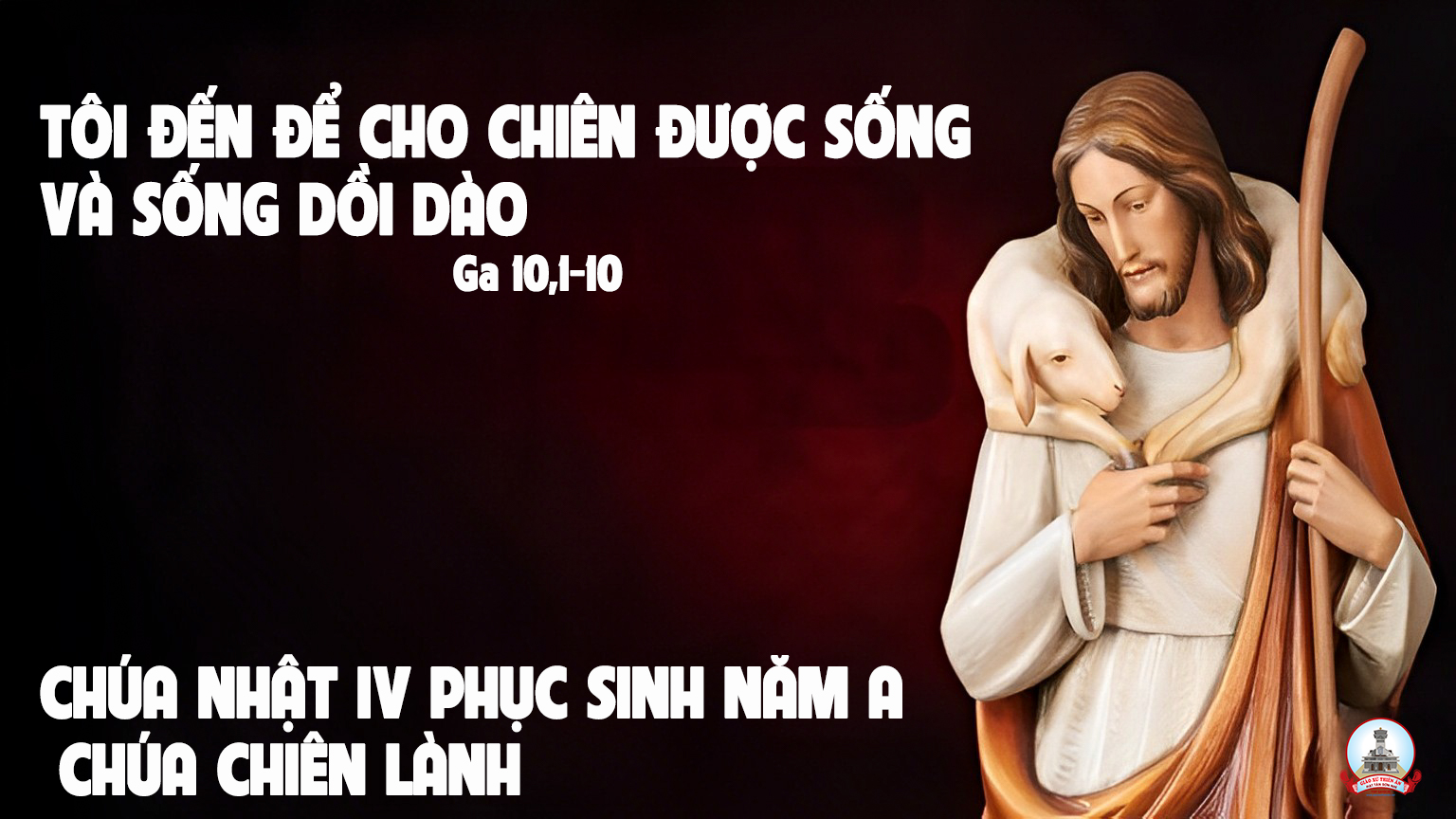 Ca Nguyện Hiệp Lễ 
Mục Tử Nhân Lành
Thái Nguyên
Đk: Giê-su mục tử nhân lành chăn dắt đoàn chiên. Ngài đến để cứu độ nhân trần, để hợp nhất nhân loại. Ngài đến để đem lại nguồn sống, sự sống ngàn thu.
Tk1: Xin cho chúng con biết lắng nghe Lời Ngài, biết thực thi Lời chân lý. Lời ân phúc, Lời sự sống, Lời tình yêu.
**: Sống giữa cõi đời với bao điều lôi cuốn, xin cho con thinh lặng nghe tiếng Chúa, luôn vang lên từ sâu thẳm của trái tim mình.
Đk: Giê-su mục tử nhân lành chăn dắt đoàn chiên. Ngài đến để cứu độ nhân trần, để hợp nhất nhân loại. Ngài đến để đem lại nguồn sống, sự sống ngàn thu.
Tk2: Xin cho chúng con biết lắng sâu cầu nguyện, biết dành riêng một mình cho Chúa, ở trong Chúa để trở nên một với Chúa,
**: giữa bao nhọc nhằn, bao nhiêu điều giăng mắc, xin cho con biết tìm theo ý Chúa, luôn an vui chẳng lo sợ vì Chúa che chở.
Đk: Giê-su mục tử nhân lành chăn dắt đoàn chiên. Ngài đến để cứu độ nhân trần, để hợp nhất nhân loại. Ngài đến để đem lại nguồn sống, sự sống ngàn thu.
Tk4: Xin cho chúng con những linh mục nhiệt tâm, hết lòng lo cho đoàn chiên Chúa, và biết sống đời dâng hiến thuộc về Chúa.
**: Chúa cho linh mục có tấm lòng như Chúa, luôn hy sinh chính mình cho Nước Chúa, mang trong tim tình sáng ngời để hiến cho đời.
Đk: Giê-su mục tử nhân lành chăn dắt đoàn chiên. Ngài đến để cứu độ nhân trần, để hợp nhất nhân loại. Ngài đến để đem lại nguồn sống, sự sống ngàn thu.
Tk3: Xin cho chúng con biết hết tâm phục vụ, hết lòng lo cho người khốn khó, người cô đơn, người đau yếu, người túng thiếu.
**: Sớt chia nỗi niềm với bao người thương đau, trao cho nhau một niềm tin tất thắng, đem an vui cho cõi đời đầy những ưu phiền.
Đk: Giê-su mục tử nhân lành chăn dắt đoàn chiên. Ngài đến để cứu độ nhân trần, để hợp nhất nhân loại. Ngài đến để đem lại nguồn sống, sự sống ngàn thu.
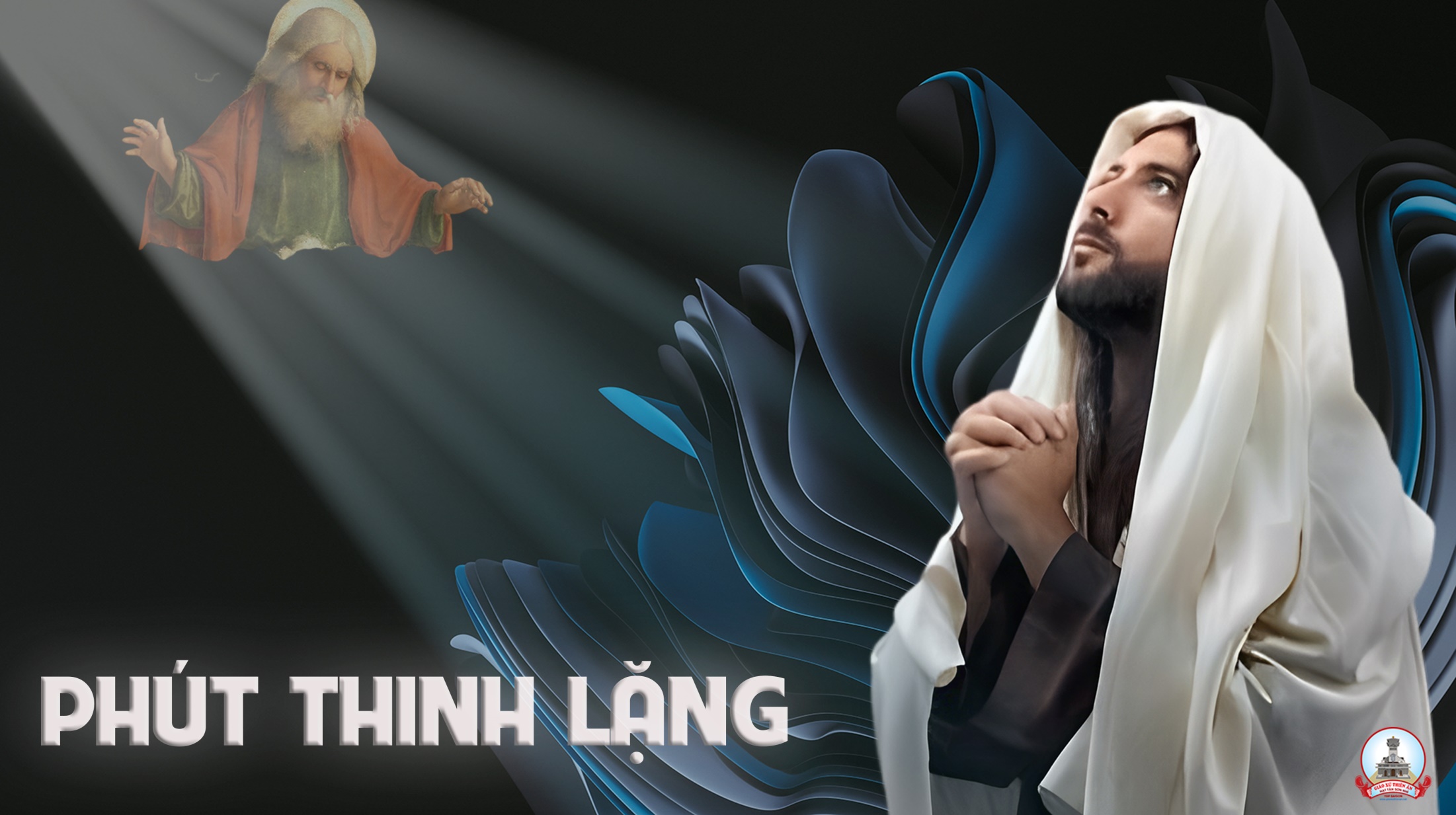 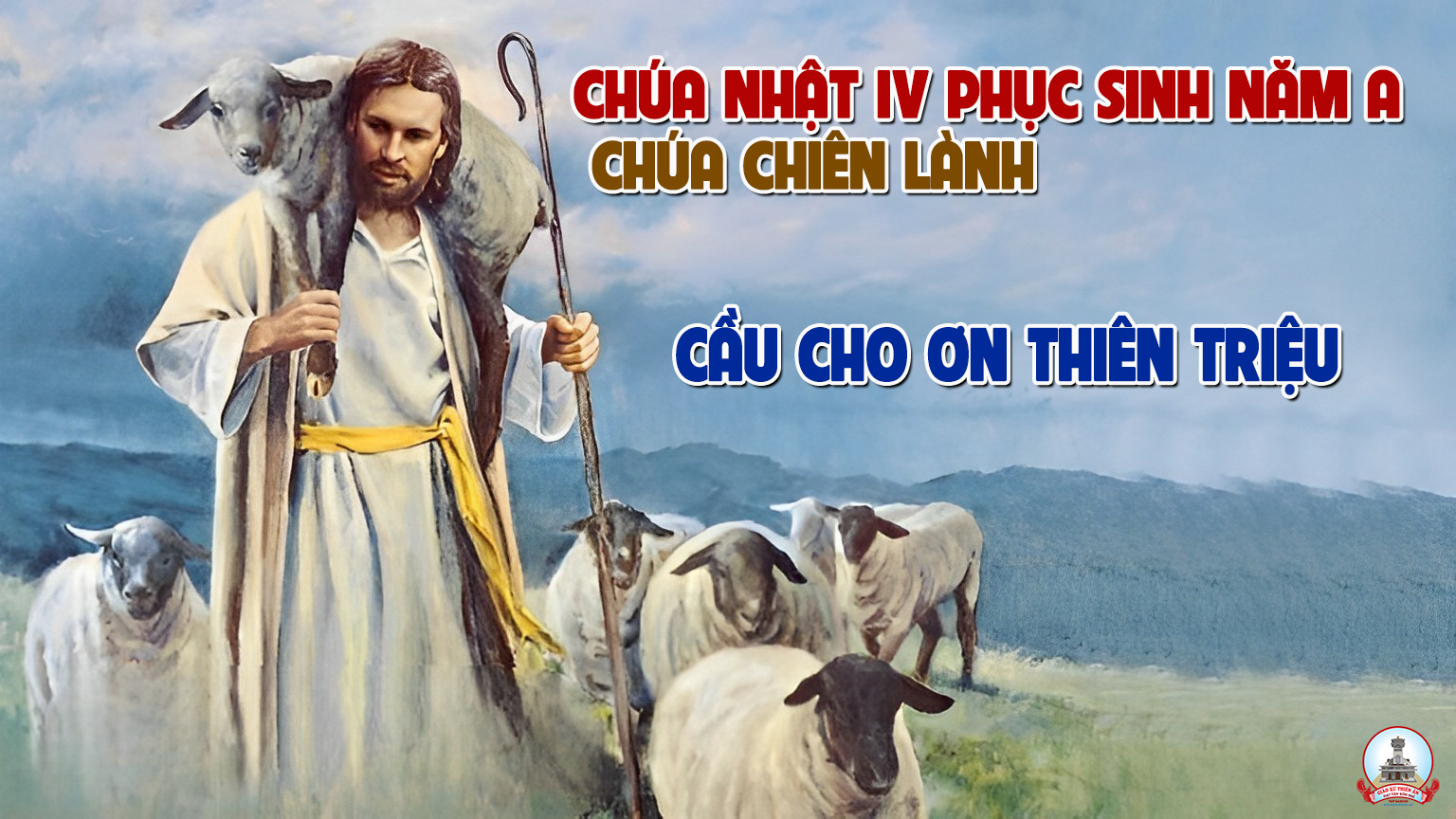 Ca kết lễ
Lời Nguyện Truyền GiáoHoài Chiên
**: Lạy Chúa xưa Chúa đã phán: “Lúa chín đầy đồng mà thiếu thợ gặt” Chúa hãy ban nhiều thợ biết nhiệt thành, để nước Chúa rộng lan khắp nơi. Xin Chúa ban cho đoàn chúng con nên tông đồ thiện toàn mở nước Chúa Trời.
**: Lạy Chúa xưa Chúa đã phán: “Lúa chín đầy đồng mà thiếu thợ gặt” Chúa hãy ban nhiều thợ biết nhiệt thành, để nước Chúa rộng lan khắp nơi. Xin Chúa ban cho đoàn chúng con nên tông đồ thiện toàn mở nước Chúa Trời.
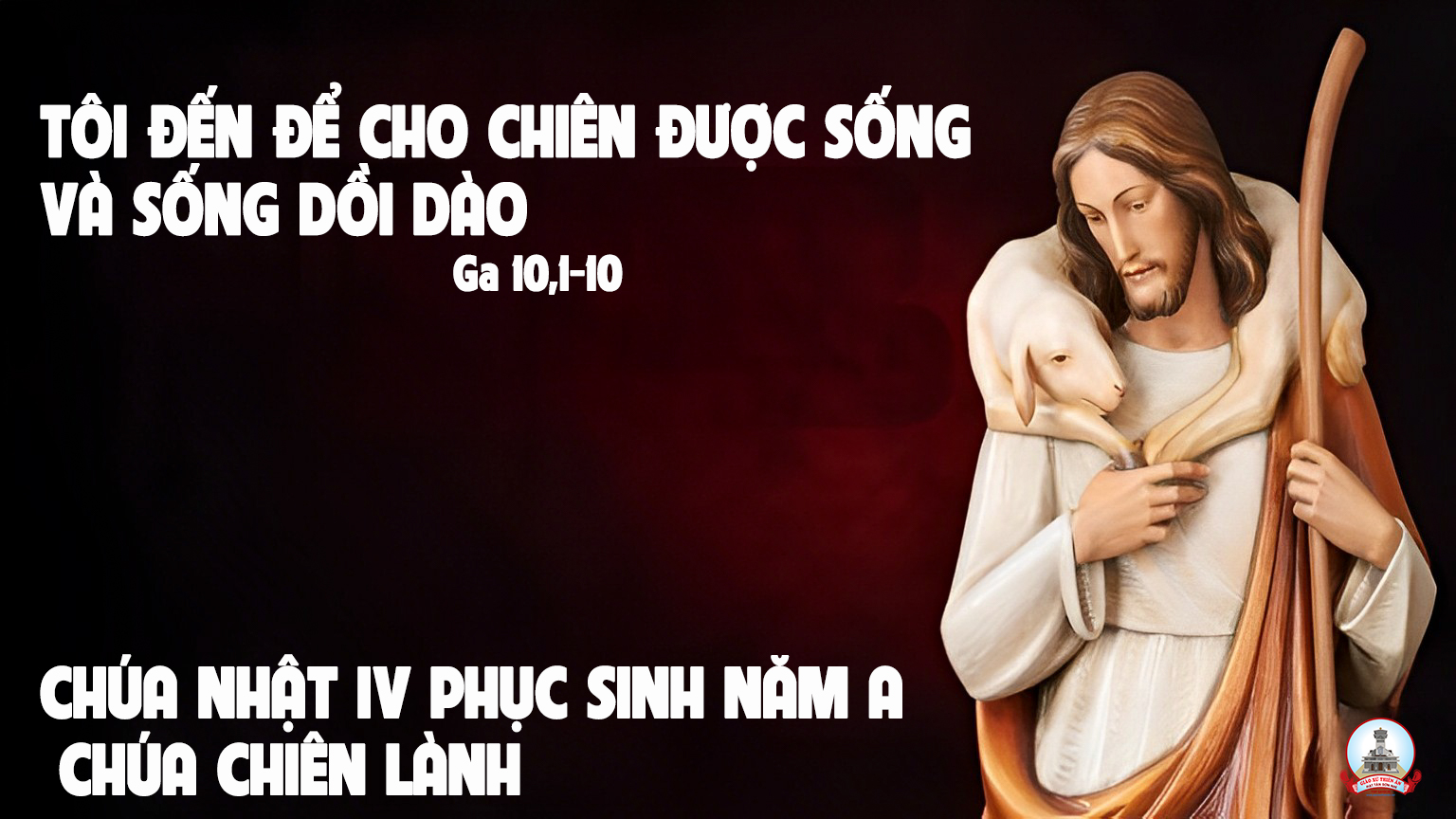